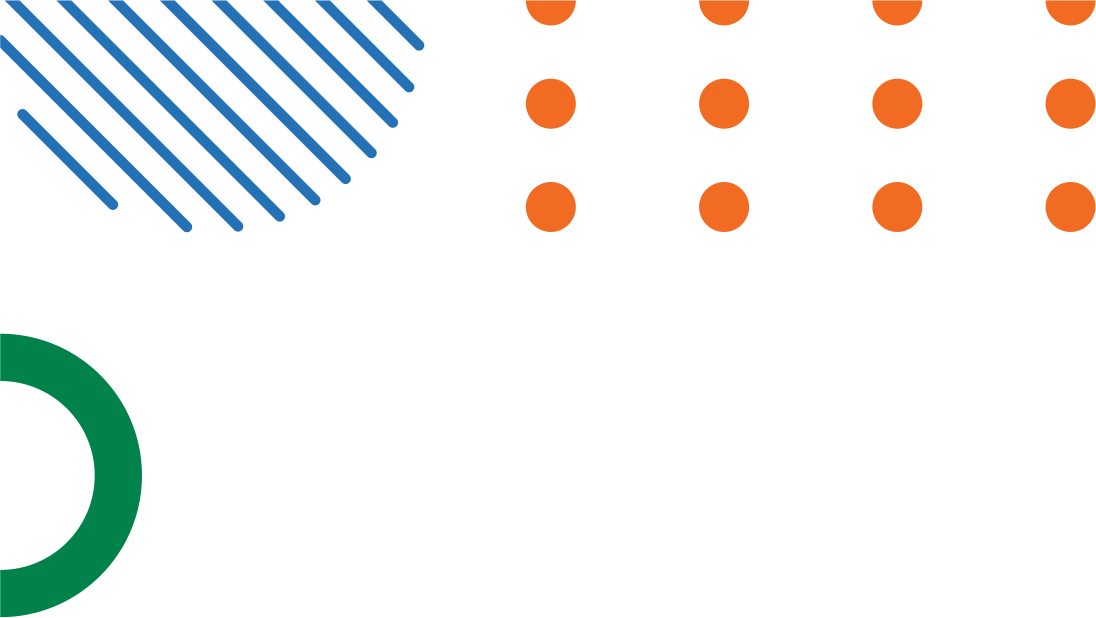 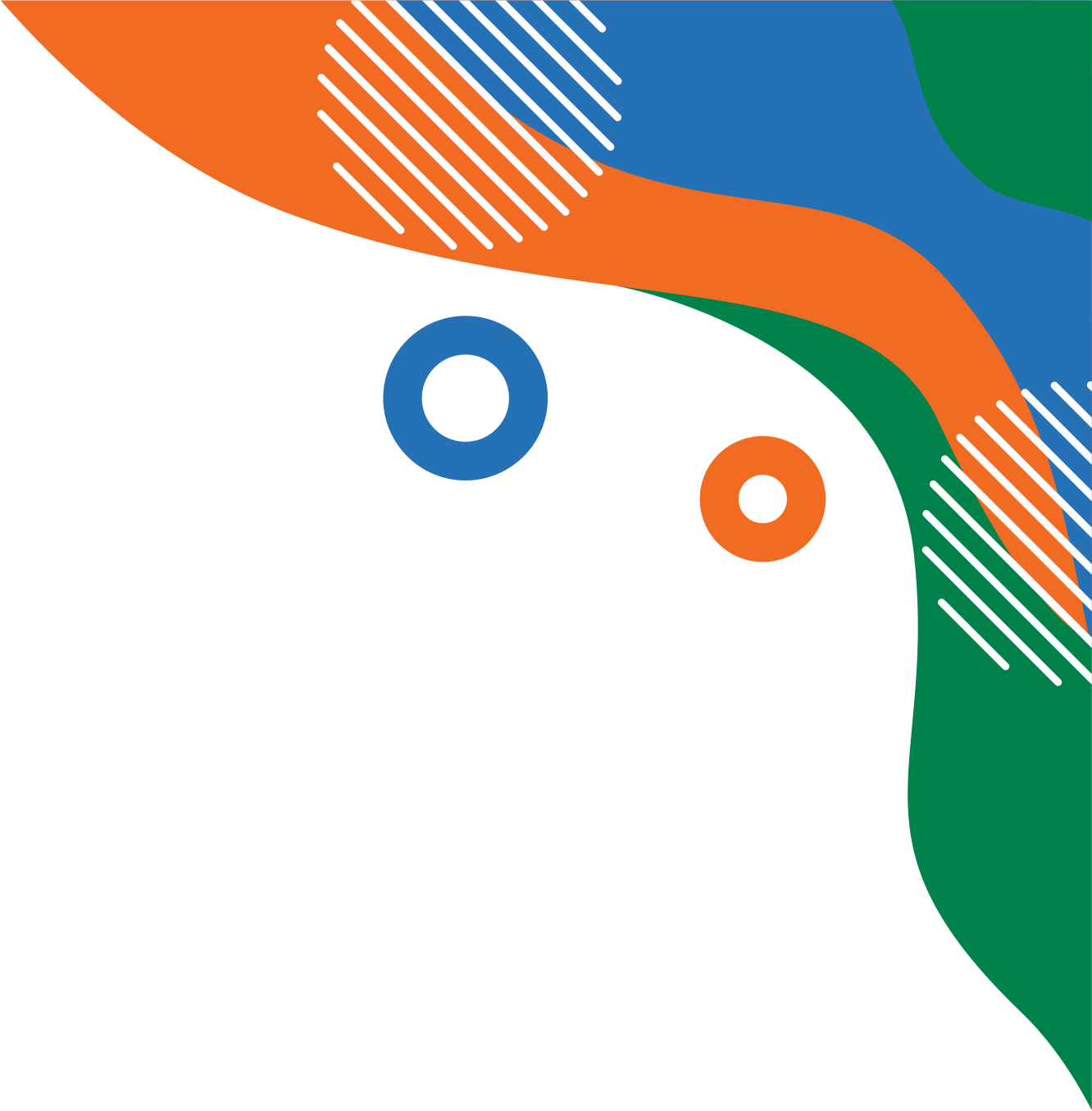 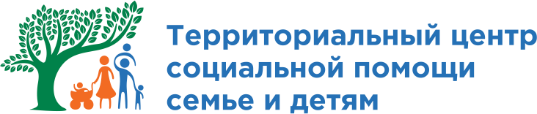 Социально значимый проект 
«Факультет родительских наук»

Итоги работы
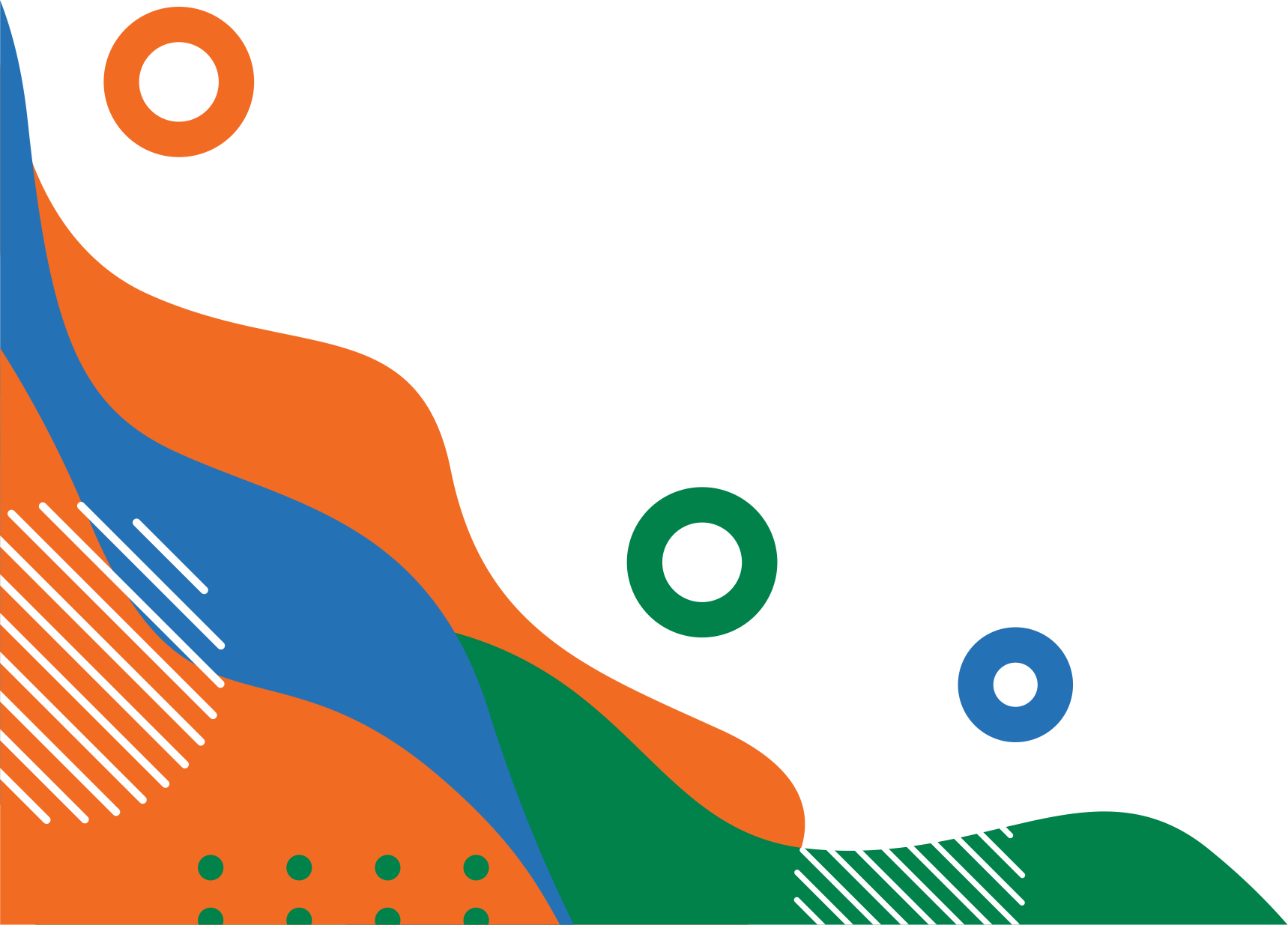 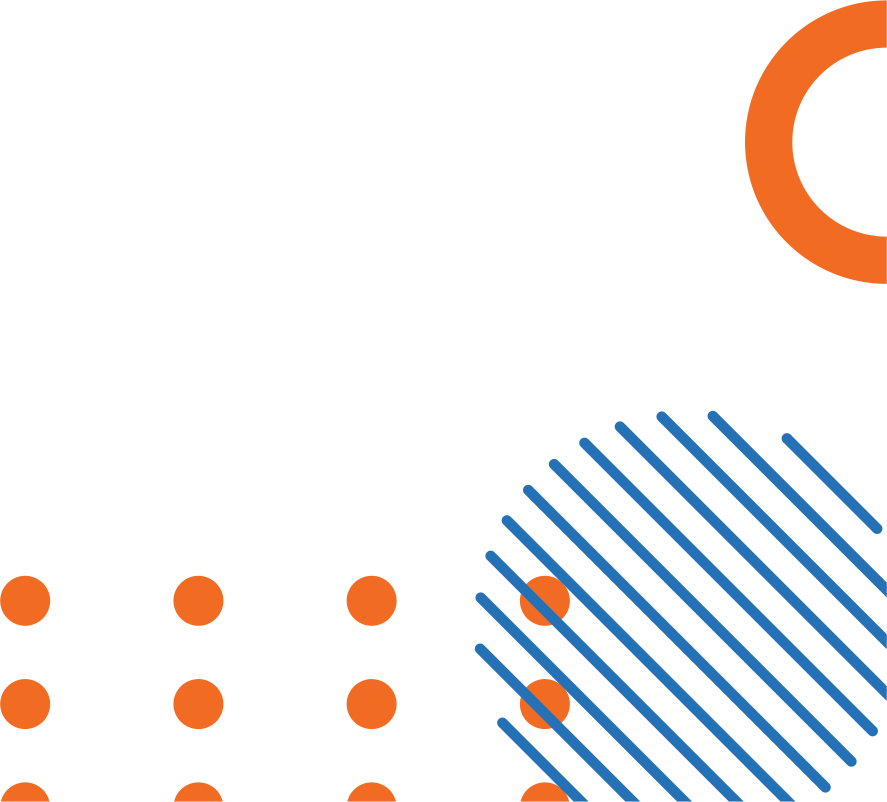 Вологда 
2021
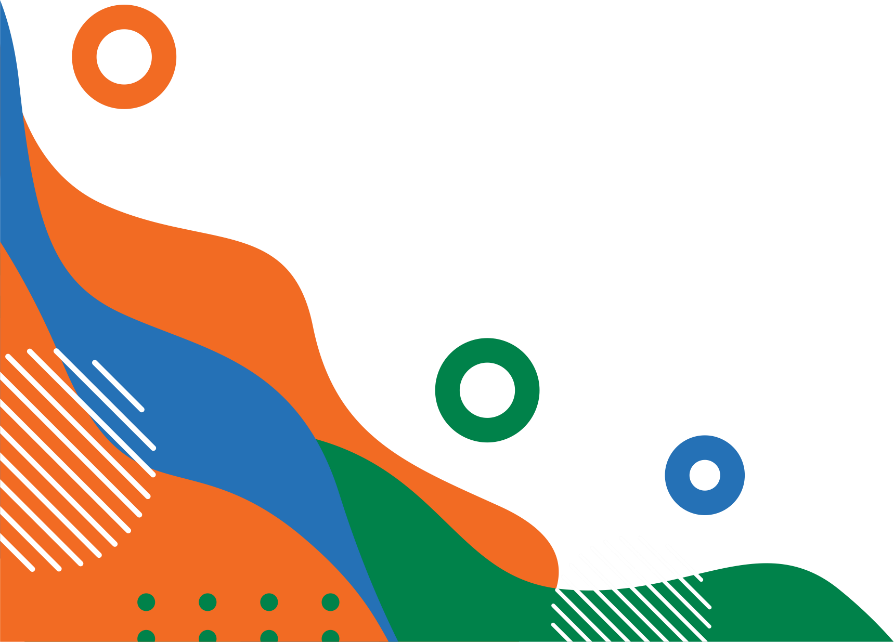 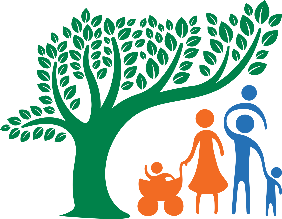 Цель – обеспечение доступной помощи семьям, проживающим в отдаленных районах  области
Целевые группы – участники проекта
Специалисты, работающие 
с целевой группой
Родители, проживающие в отдаленных районах области
География проекта
59 организаций
26 муниципальных районов Вологодской области
78 населенных пунктов, в т.ч.:
Города -14
Поселки -21
Села – 17
Деревни – 26
32 организации социального обслуживания
25 образовательных организаций
2 УМВД, органы опеки и попечительства
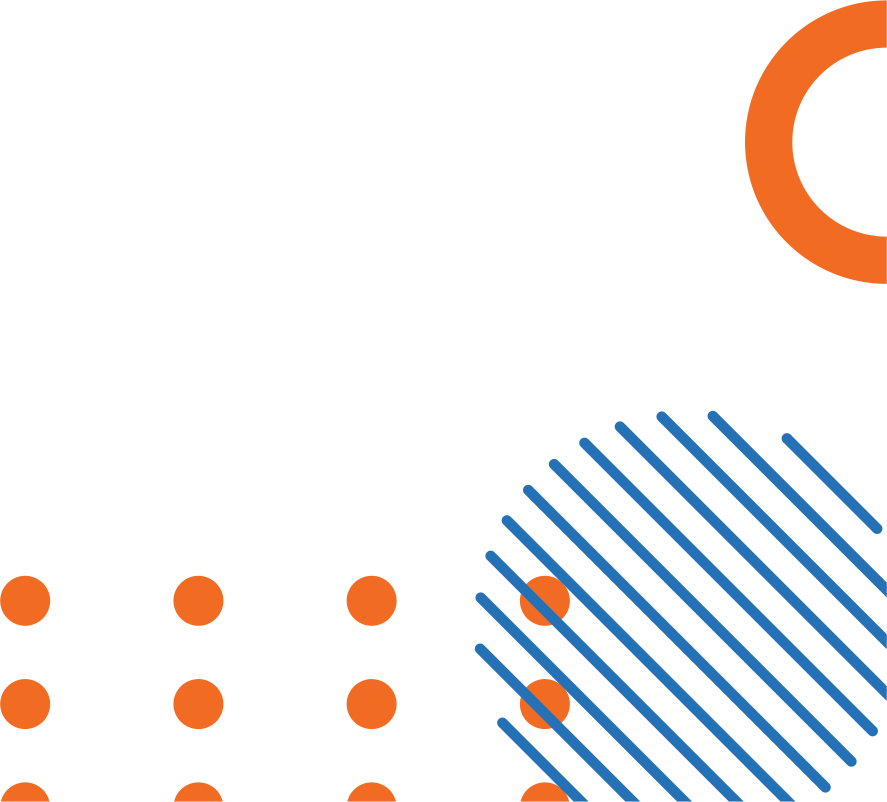 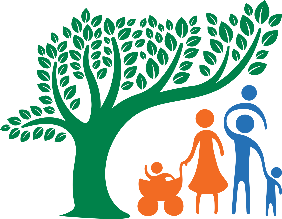 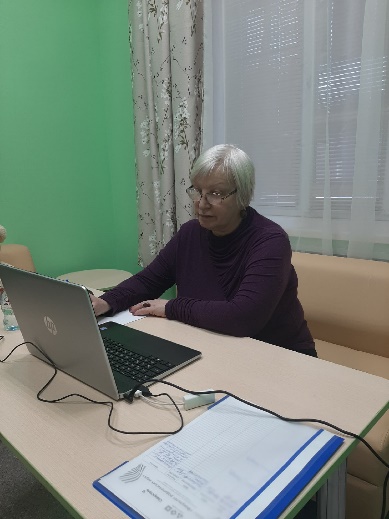 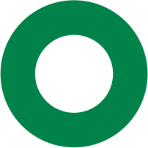 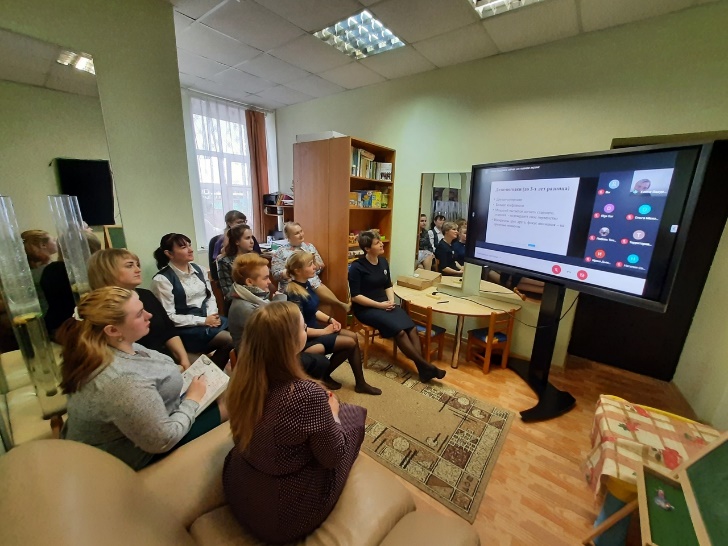 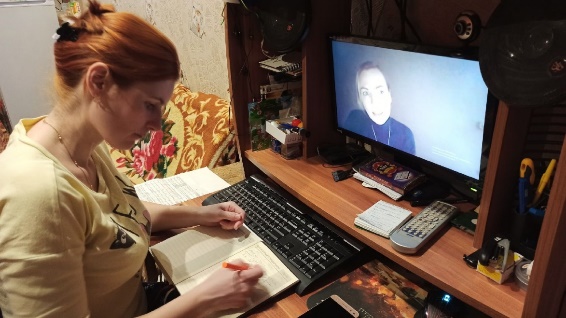 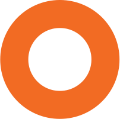 Вебинары
Видео-конференции
Дистанционные консультации
узкопрофильных специалистов
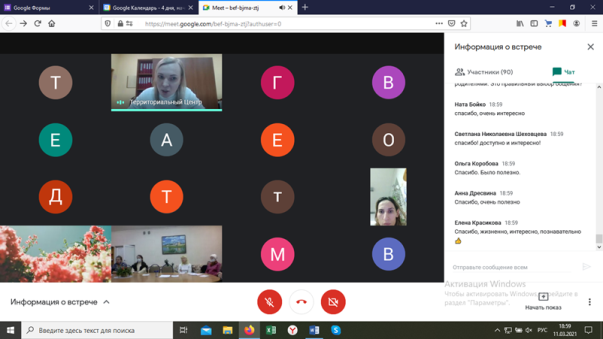 Дистанционные формы работы
Сайт  «Факультет родительских наук»
Сообщество ВК
Серия памяток для родителей и специалистов
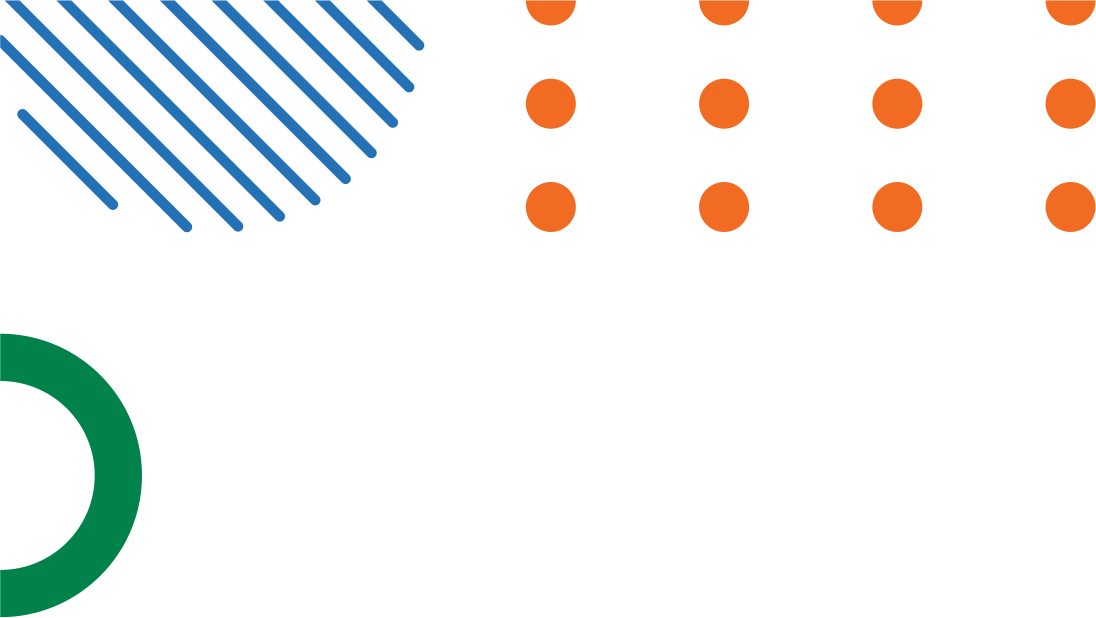 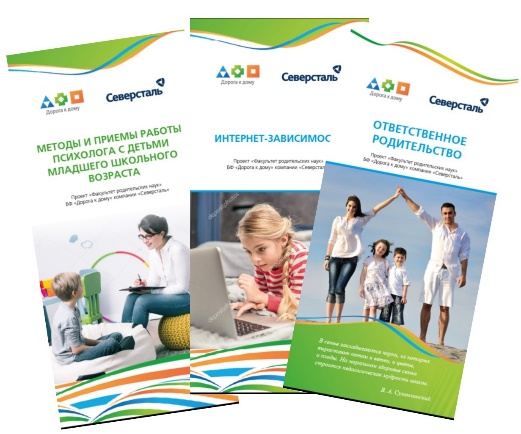 Социальная реклама
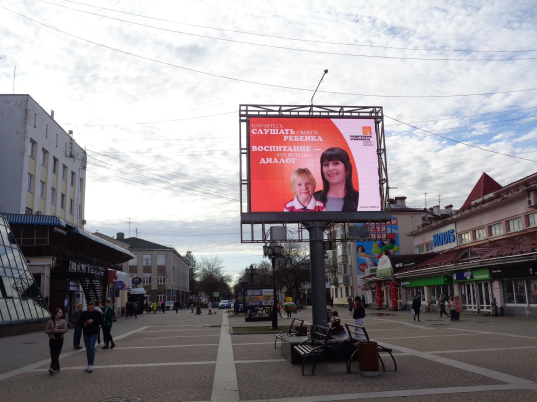 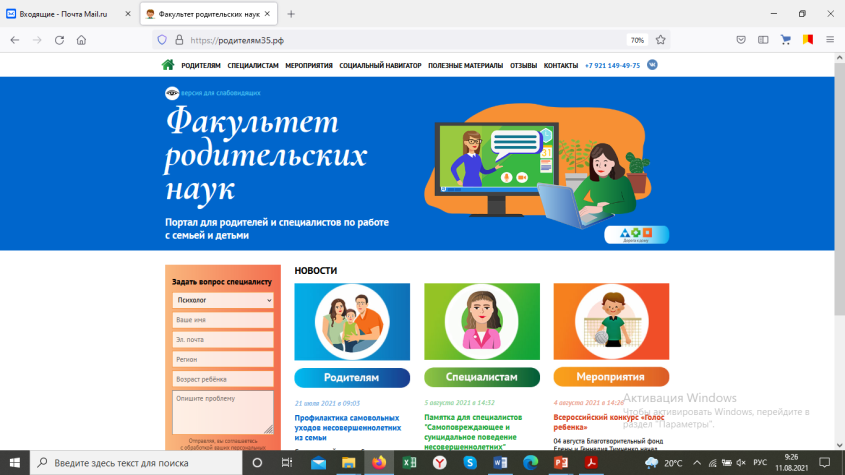 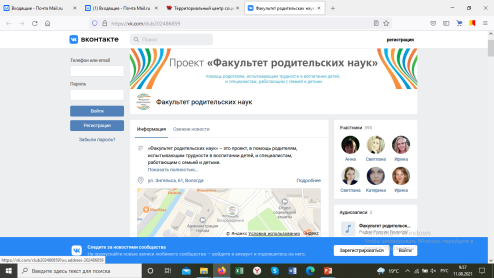 3
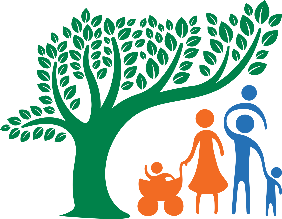 Тематический план лектория
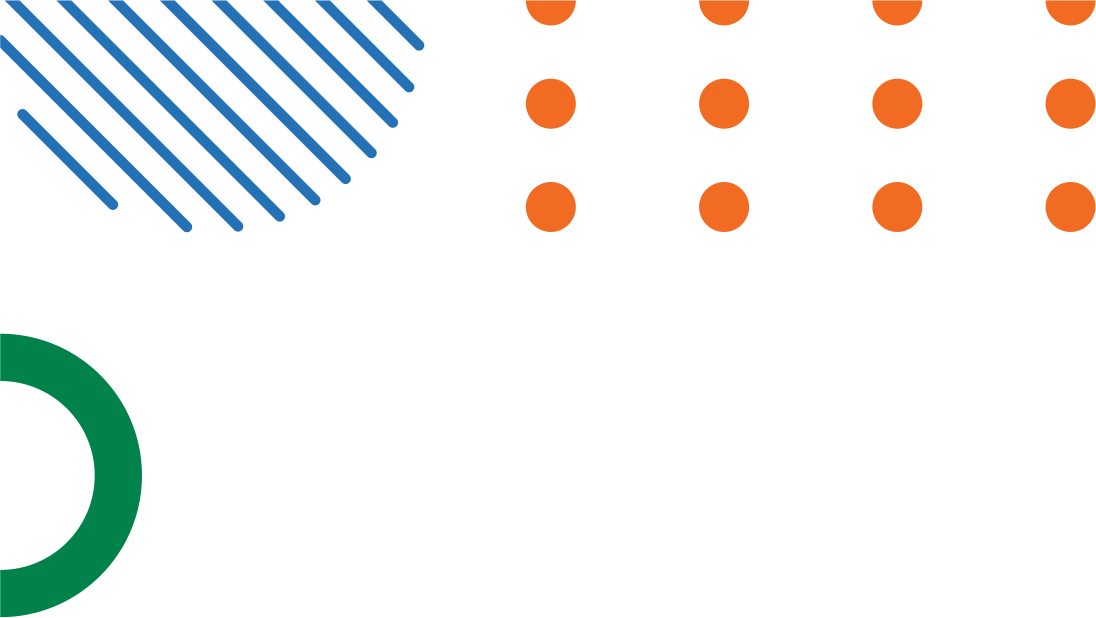 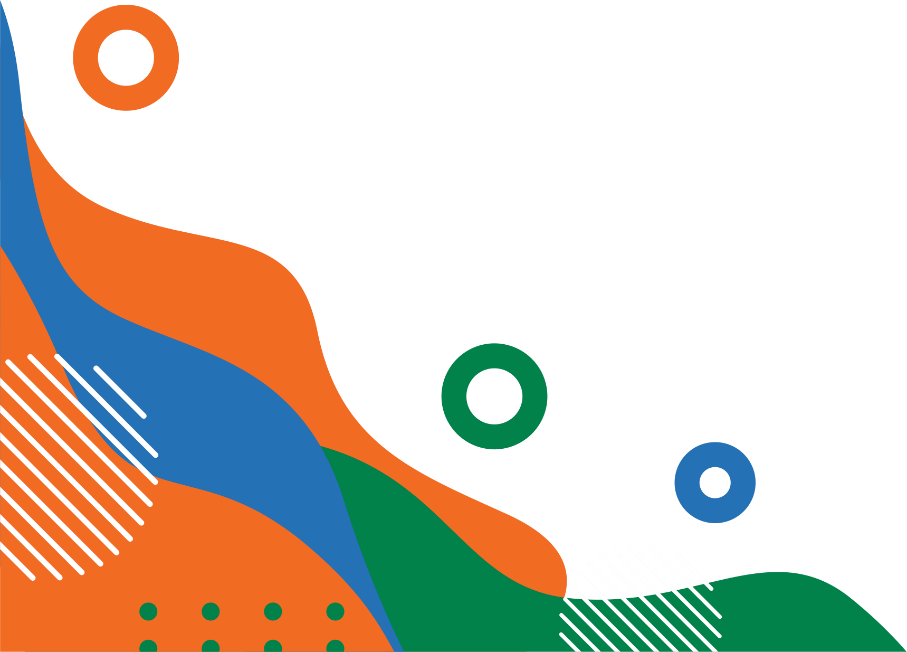 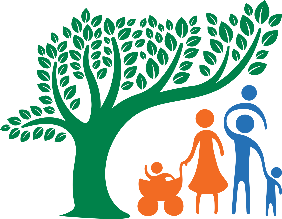 Тематический план лектория
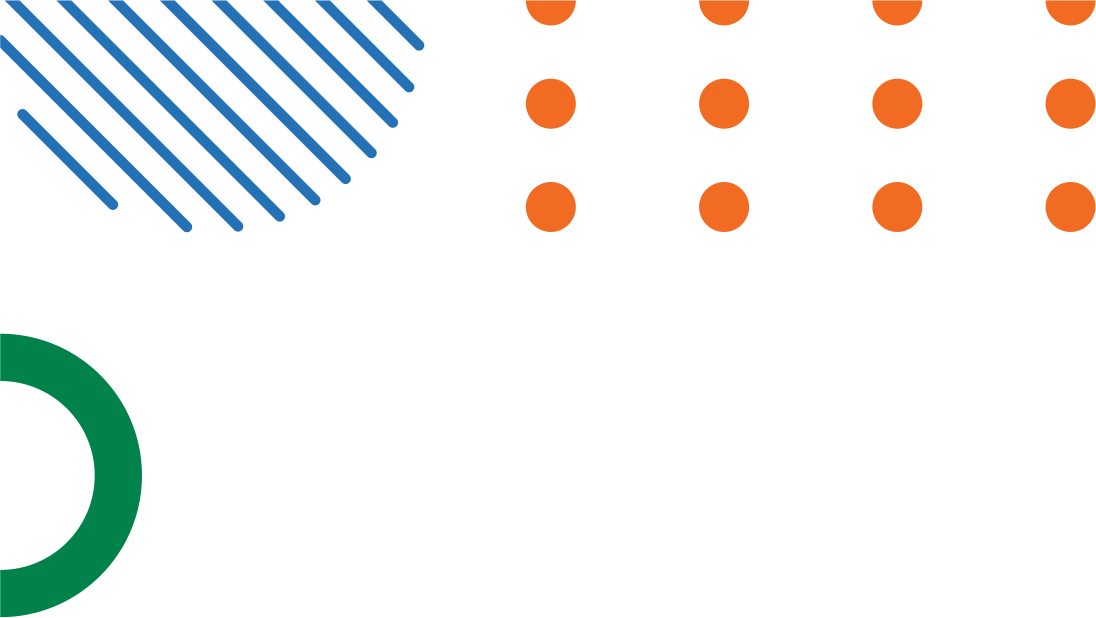 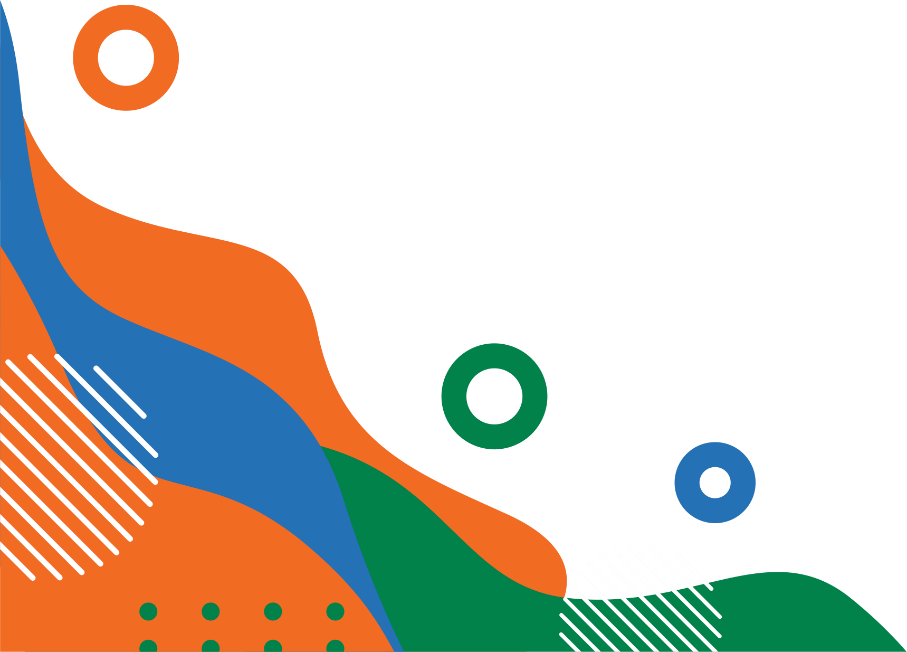 Просмотр вебинаров родителями и специалистамиДистанционное консультирование родителей
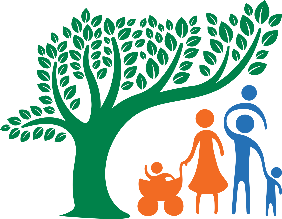 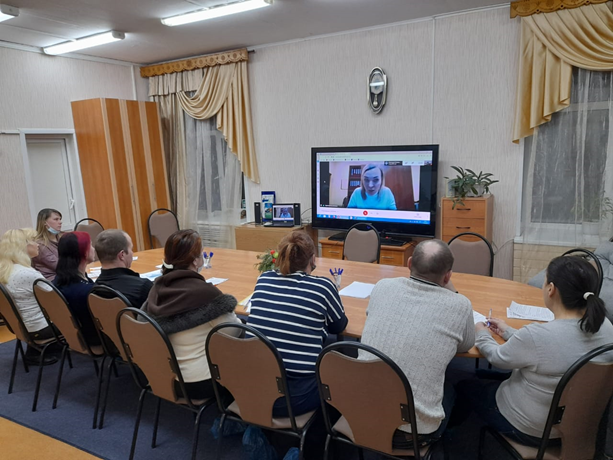 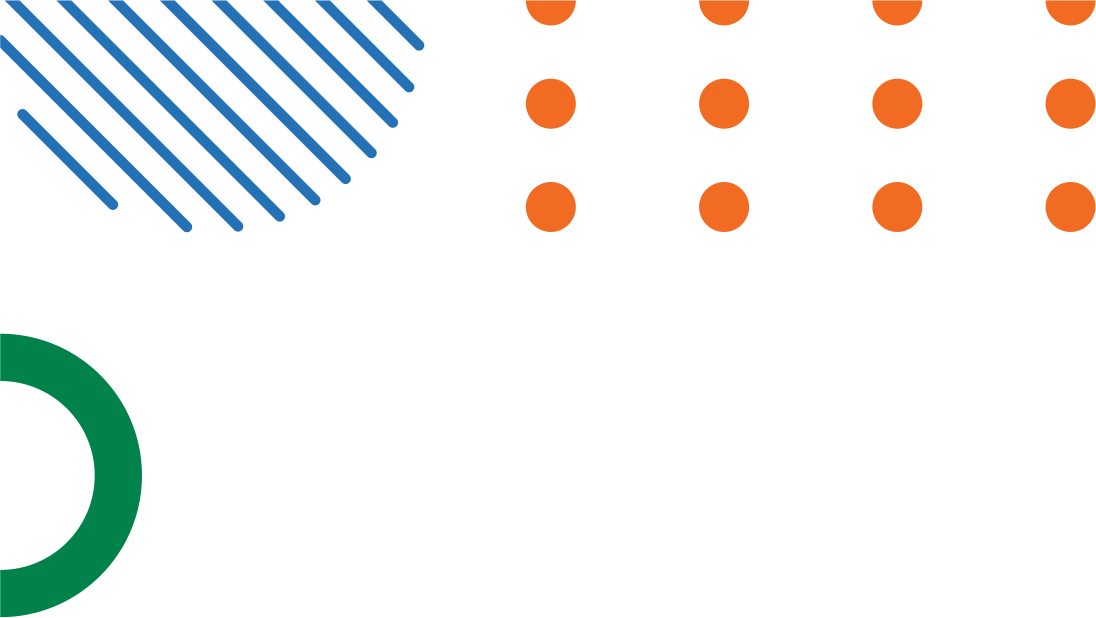 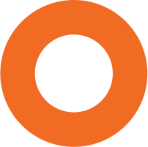 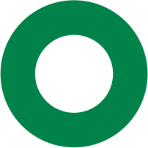 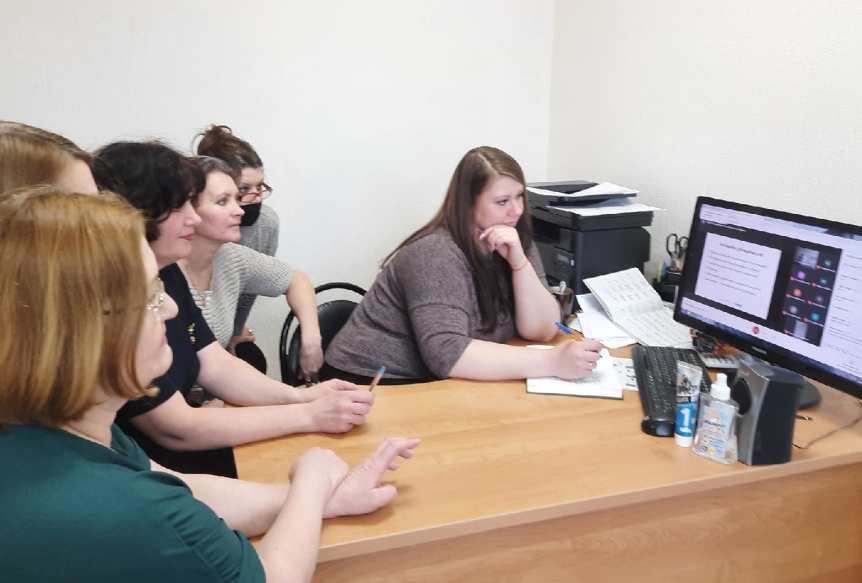 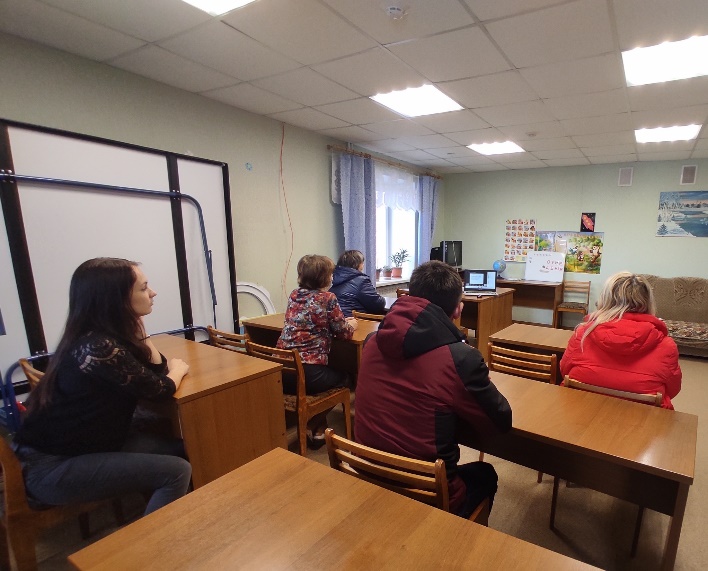 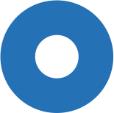 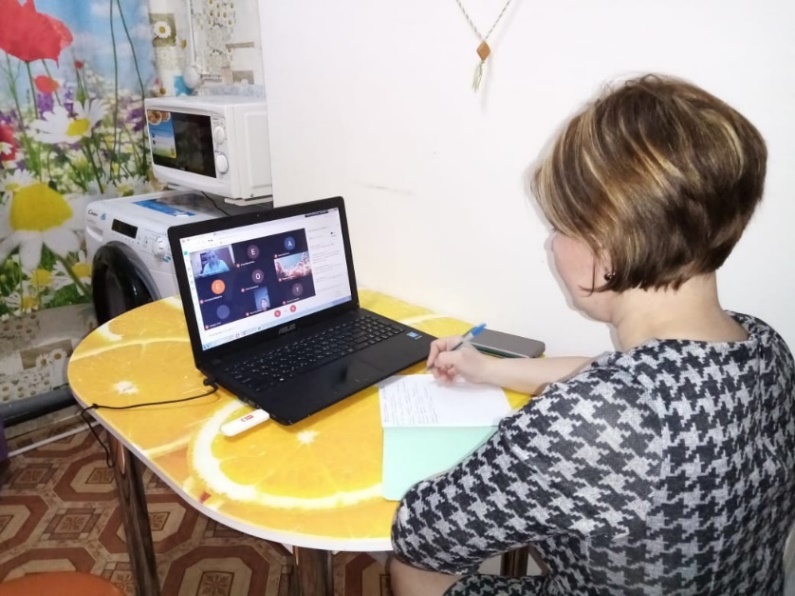 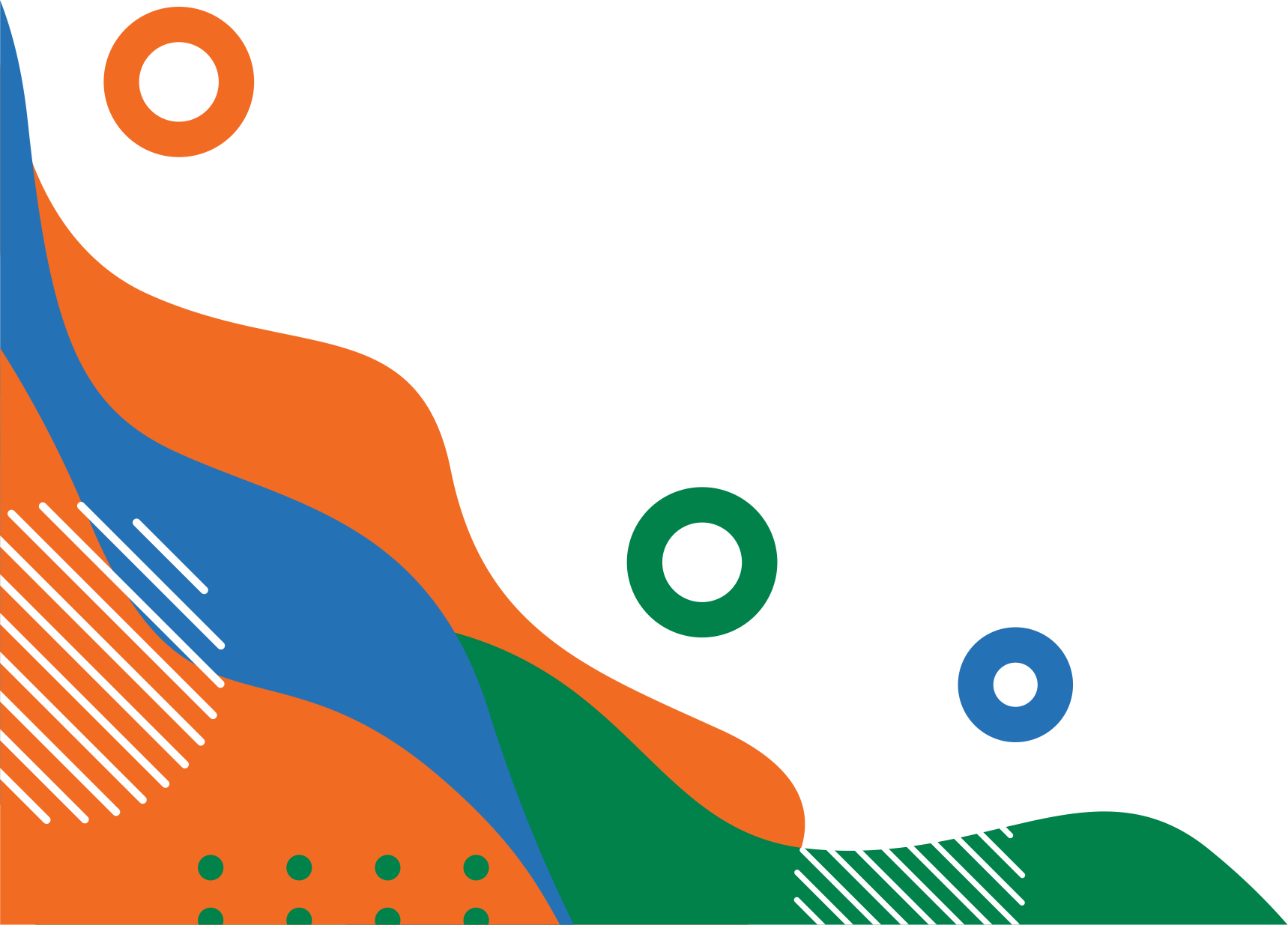 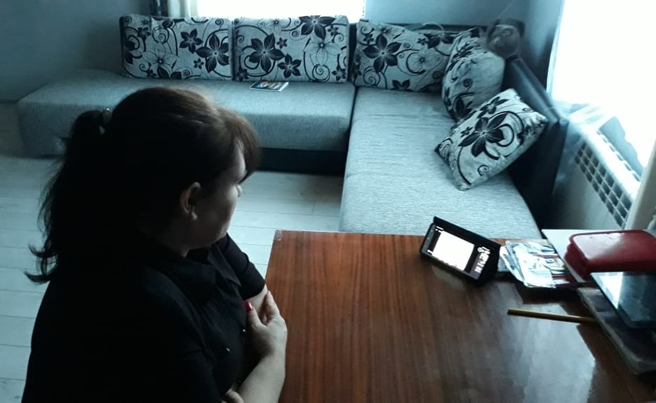 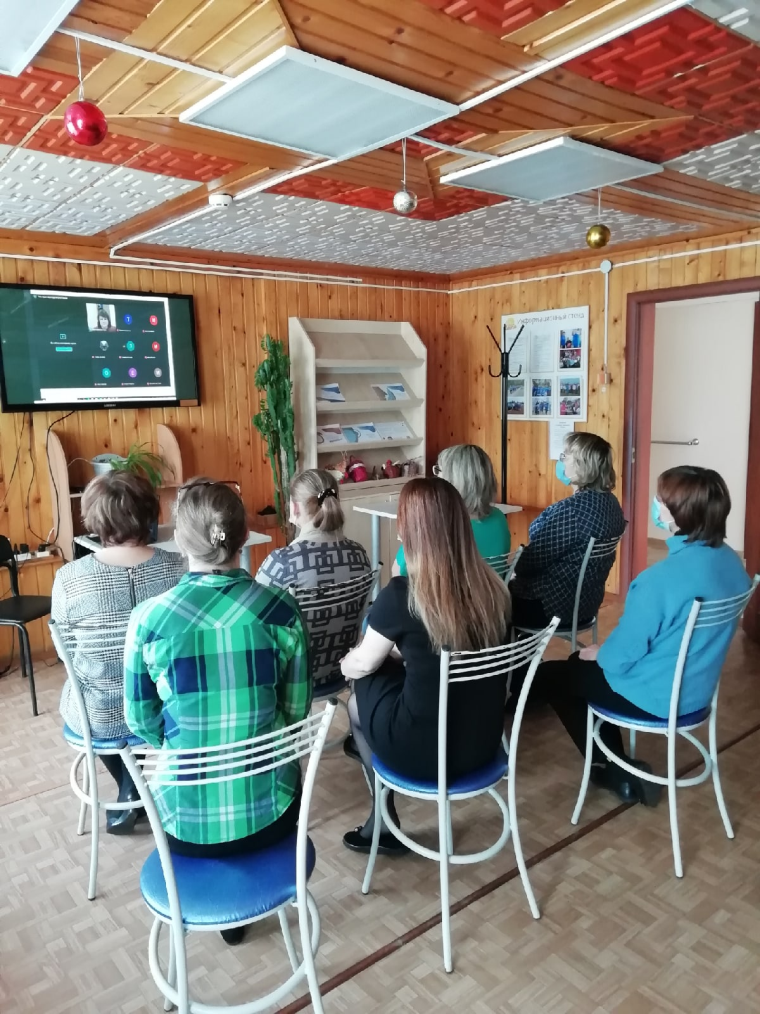 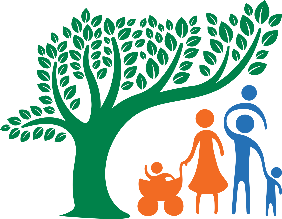 Информация об организациях и учреждениях Вологодской области, оказывающих помощь семьям с детьми
Рекомендации родителям об особенностях воспитания и развития детей разного возраста
Методическую помощь специалистам, работающим с семьей и детьми
Информация о региональных и Всероссийских мероприятиях для родителей и детей
Обучающие видеоролики, мультфильмы для детей, аудиосказки, фильмы для семейного просмотра
Библиообзоры: книги для детей и их родителей.
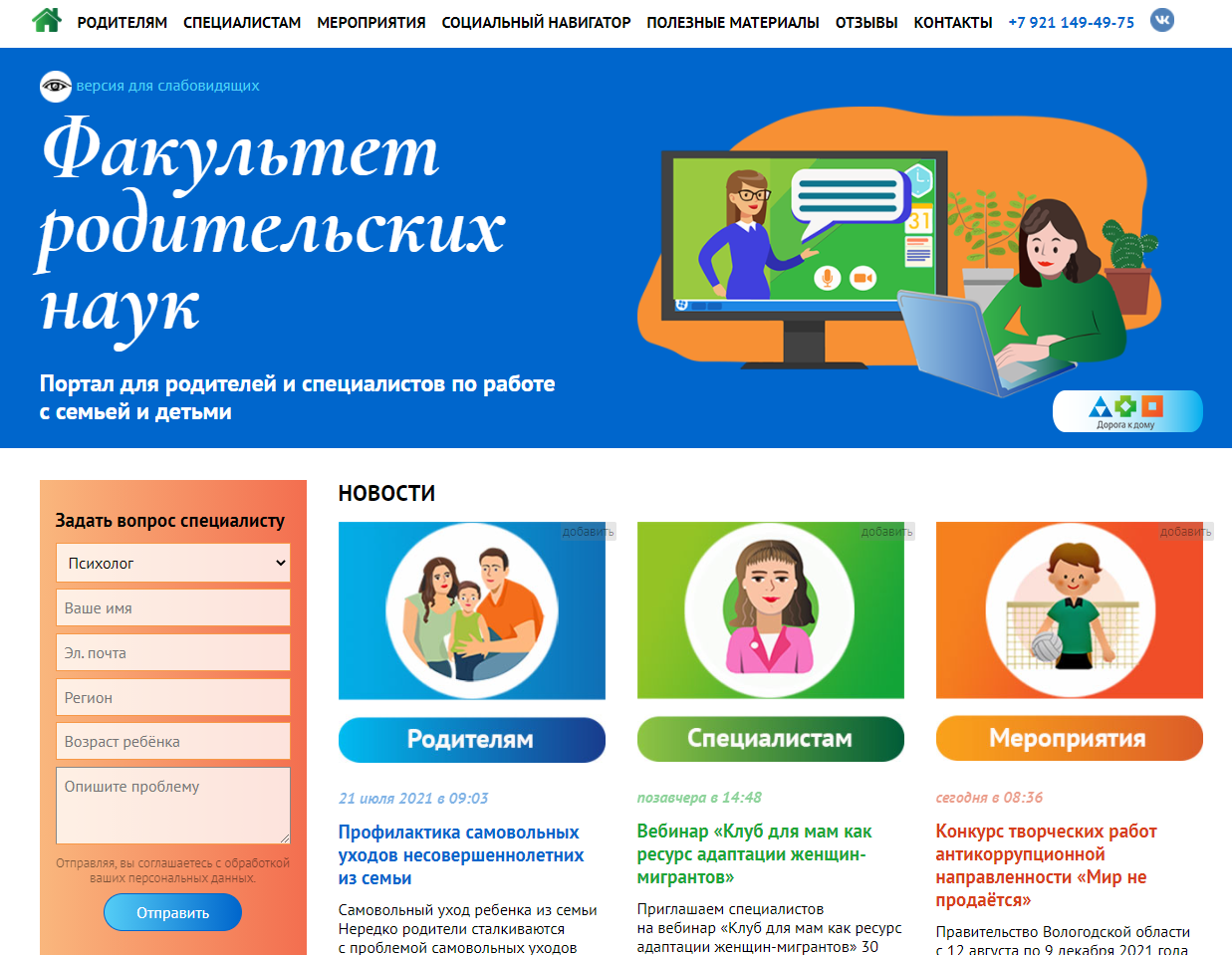 Интернет-ресурс для родителей и специалистов по работе с семьей и детьми – портал «Факультет родительских наук»
 https://родителям35.рф
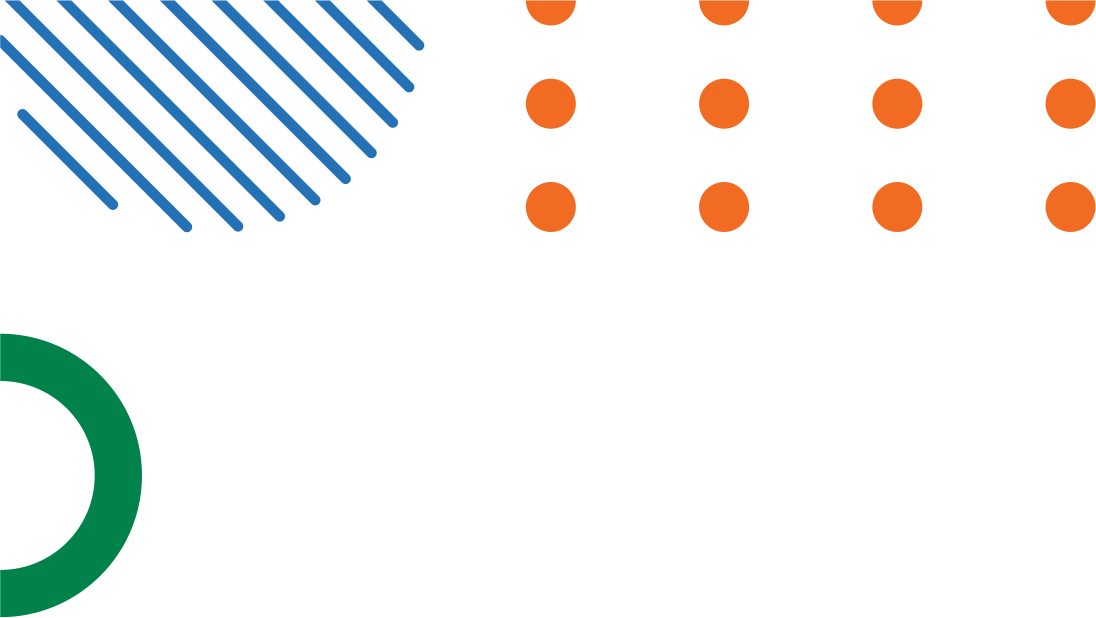 [Speaker Notes: Для кратковременного пребывания «особых детей» в Центре функционирует группа «Совёнок». Родители имеют возможность оставить ребенка от 3 до 7 лет на непродолжительное время (до трех часов) ежедневно 5 дней в неделю (понедельник-пятница) на безвозмездной основе. Оборудовано помещение, в котором имеется все необходимое для кратковременного пребывания детей-инвалидов. Установлены шкафчики для одежды, стол для проведения занятий, имеется много игрушек, развивающих игр, пособий и другого материала. В часы работы группы специалист организует пребывание детей с учетом режимных моментов: утренняя гимнастика, продуктивная деятельность (аппликация, рисование, конструирование, лепка), игровая деятельность и познавательное общение. Ежедневно проводятся занятия по программе Мир вокруг», направлены на формирование знаний и представлений об окружающем мире. Посещая Группу, дети обучаются навыкам общения, взаимодействия с другими детьми, а у родителей появляется свободное время, они получают возможность решить семейные вопросы и снять эмоциональное напряжение.]
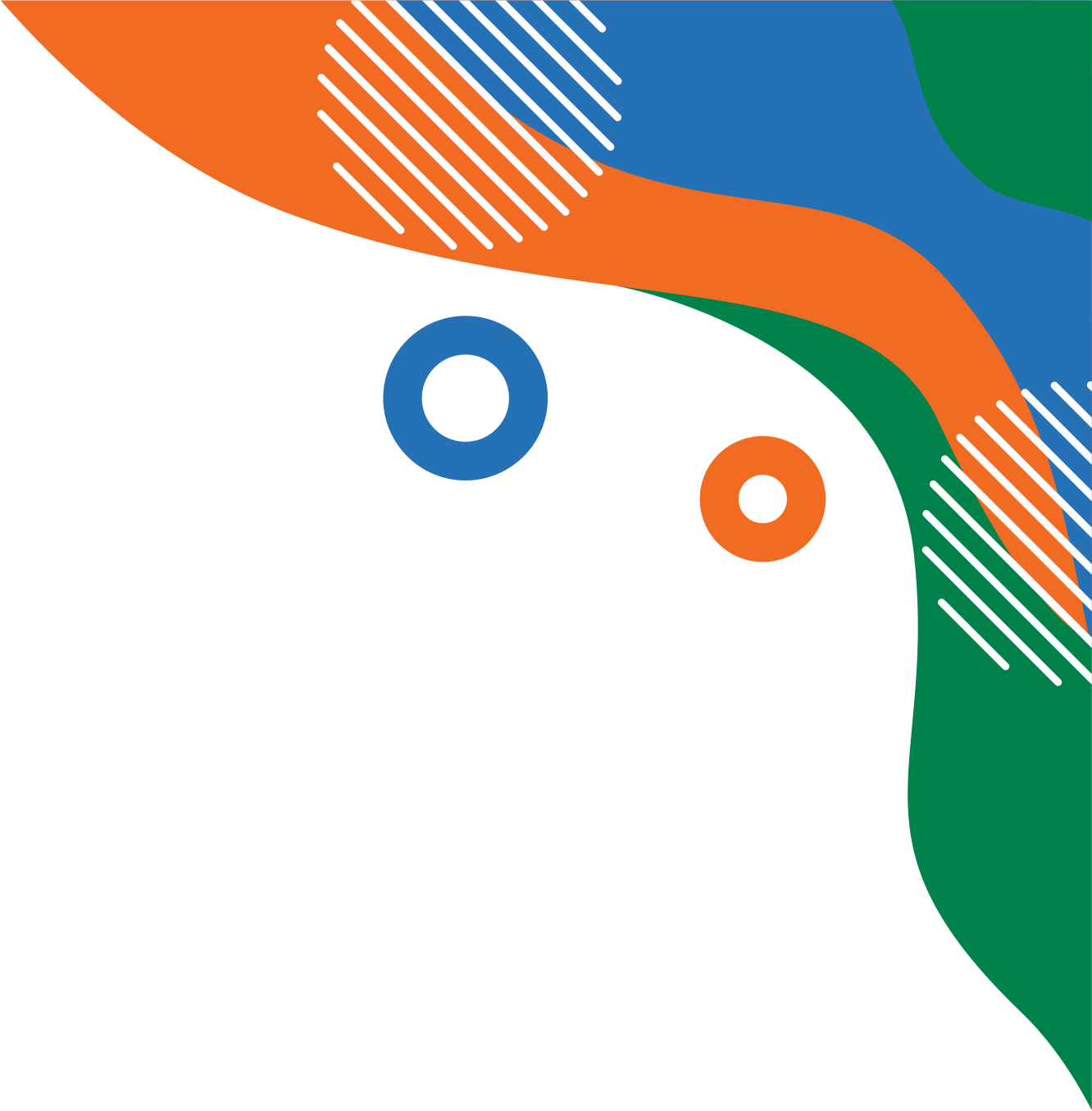 Буклеты для родителей и специалистов
«В помощь родителю»
«В помощь специалисту по работе с семьёй и детьми»
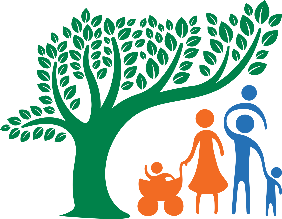 - - что такое ответственное родительство, 
- взаимоотношения братьев и сестер в семье, 
- особенности и трудности развития детей разного возраста, 
- страхи ребенка  как помогать справляться, 
- как помочь ребенку в выполнении домашнего задания, 
- о безопасности в сети интернет,
- вопросы адаптации к детскому саду, к школе, 
- как помочь ребенку пережить развод родителей и др.
- как проводить консультации родителей
- как использовать как проводить консультации родителей
- как использовать в работе терапевтические сказки
- методы и приемы работы специалиста с детьми разного возраста
- безопасность в сети интернет и как с эти работать 
- тренинг родительского взаимодействия с детьми и др.
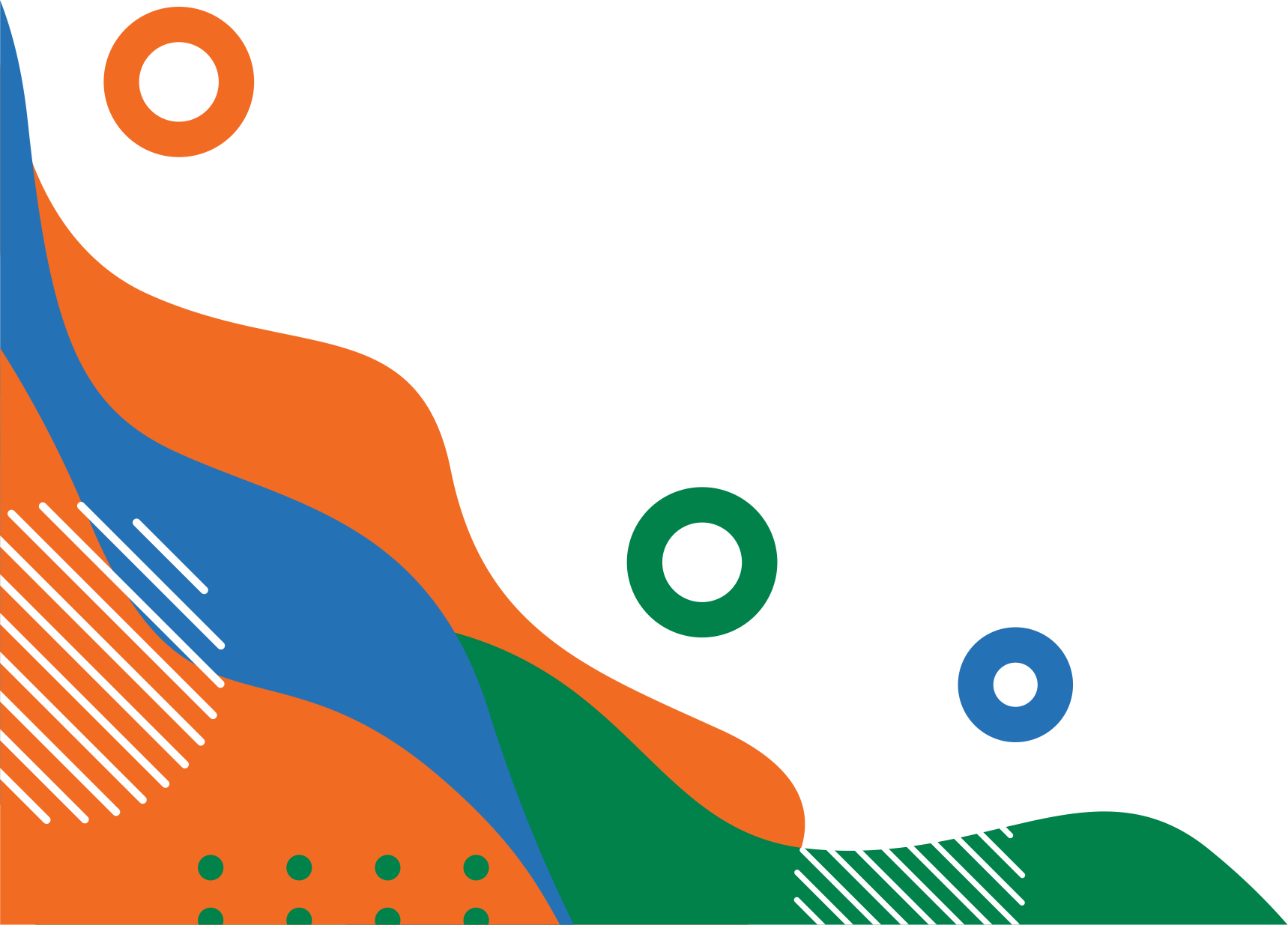 [Speaker Notes: Для семей, воспитывающих детей-инвалидов, специалистами центра оказываются такие услуги как Домашнее визитирование, Социальная няня, предоставляются услуги Пункта проката]
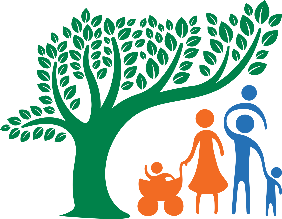 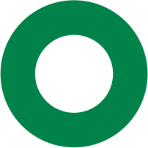 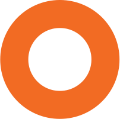 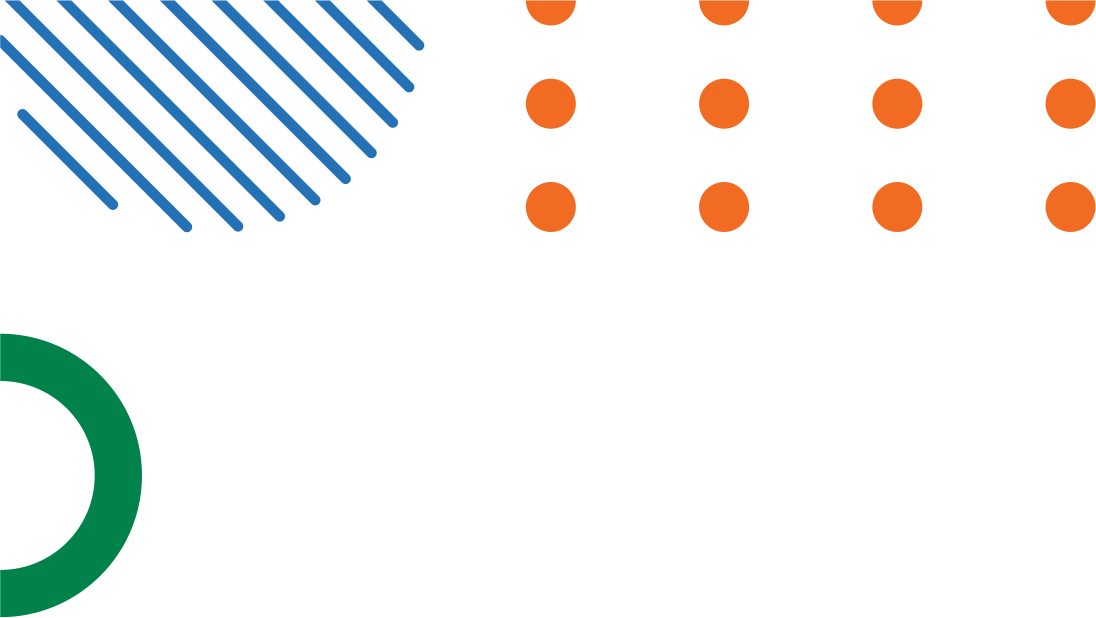 [Speaker Notes: Работа по реабилитации детей с тяжёлыми и множественными нарушениями развития и помощи их семьям осуществляется специалистом на дому. Применяется технология «Домашнее визитирование». Данная форма работы применяется в семьях, где воспитываются «немобильные» дети или родители в силу объективных причин (отдалённый микрорайон города, нестабильное состояние здоровья ребёнка, отсутствие возможности систематически посещать занятия и др.) испытывают трудности в абилитации детей-инвалидов. Работа с семьей осуществляется специалистом по индивидуальному графику, занятия с ребенком и родителем проводятся 1 раз в неделю. В настоящее время помощь в рамках технологии «Домашнее визитирование» оказывается 18 семьям, где воспитывается 21 ребенок.  За 1 полугодие проведено 138 занятий.]
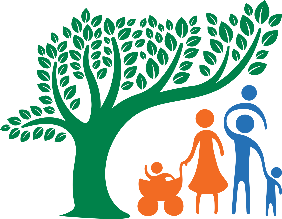 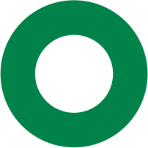 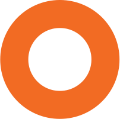 Интересная и полезная информация в доступной форме. Наблюдая за присутствующими родителями семей СОП, отметила, что слушают внимательно, улыбаются и кивают, если сказанное  характеризует их детей.

  Тема вебинара была интересна и полезна. Очень важно, что изложение материала подаётся доступным языком. Были получены ответы на многие интересующие вопросы и проблемы воспитания в семьях. Спасибо организаторам за предоставленную возможность повысить педагогический опыт родителям и специалистам, не выходя из дома! 

 Важная тема, интересный материал, доступная подача материала, яркие примеры Будем использовать в работе с приемными семьями и с кандидатами в замещающие родители, спасибо.

 Большое спасибо. Все лаконично, доступно. Очень ценные советы. Ещё спасибо за книги, которые советуете каждый раз. Там можно добрать информацию. Все рекомендации лектора использую в работе. Большое спасибо организаторам, очень удобно, что сделали такой проект. Удобное время - вечером.

 Материал представлен доступно, жизненно, будет использоваться в рамках консультирования родителей.
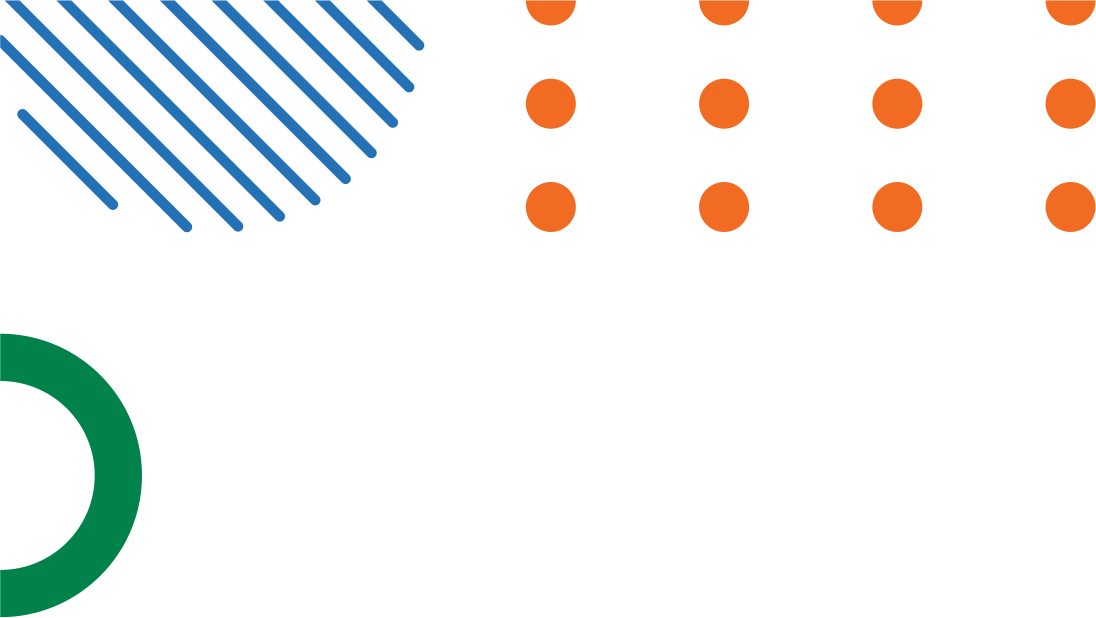 Отзывы специалистов, работающих с целевой группой
[Speaker Notes: Работа по реабилитации детей с тяжёлыми и множественными нарушениями развития и помощи их семьям осуществляется специалистом на дому. Применяется технология «Домашнее визитирование». Данная форма работы применяется в семьях, где воспитываются «немобильные» дети или родители в силу объективных причин (отдалённый микрорайон города, нестабильное состояние здоровья ребёнка, отсутствие возможности систематически посещать занятия и др.) испытывают трудности в абилитации детей-инвалидов. Работа с семьей осуществляется специалистом по индивидуальному графику, занятия с ребенком и родителем проводятся 1 раз в неделю. В настоящее время помощь в рамках технологии «Домашнее визитирование» оказывается 18 семьям, где воспитывается 21 ребенок.  За 1 полугодие проведено 138 занятий.]